Chronic Disease and Remote Patient Monitoringin the United States
Randy Swanson
Chief Executive Officer
Care Innovations, an Intel® Company
June 13, 2017
2
Chronic Disease in the United States
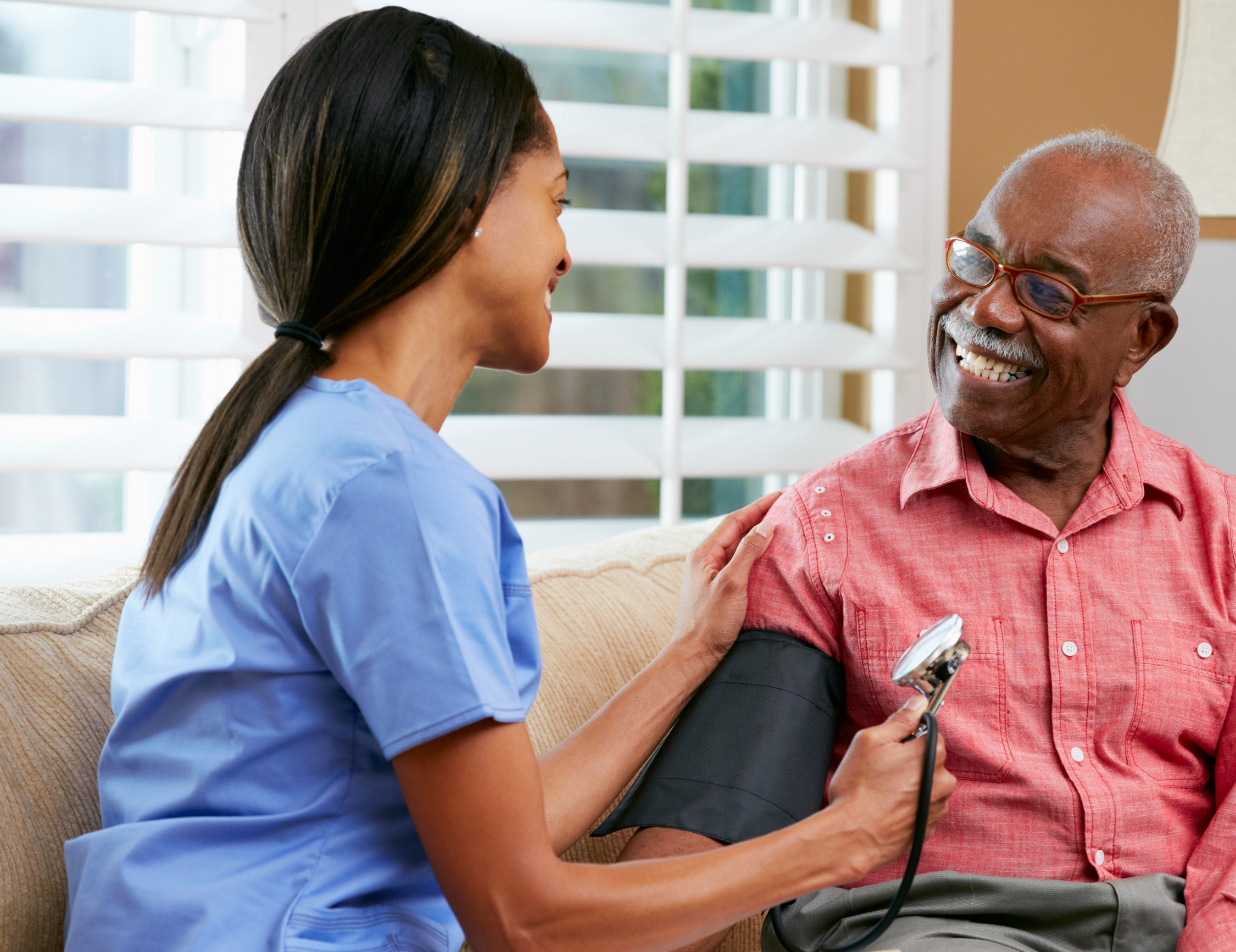 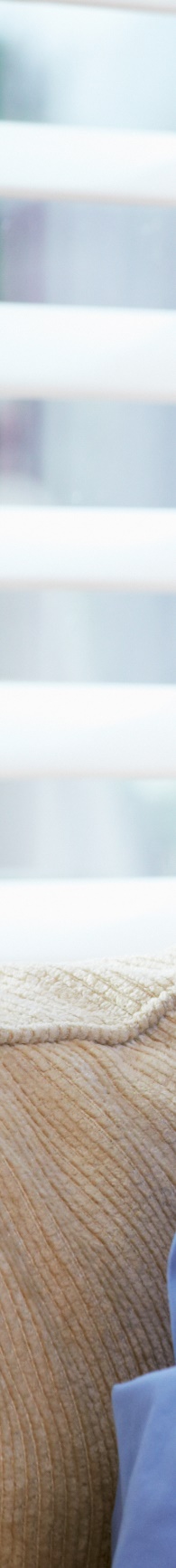 Many chronic conditions are behavior driven.
One of the most common, preventable, and costly of all health problems.

117 million Americans with chronic health conditions (2012), growing to 171 million (2030).1,3

AHRQ mapping of 58 systematic reviews demonstrates “substantial evidence” supporting “remote patient monitoring for chronic conditions”. “The focus should shift from effectiveness studies to broader implementation efforts…”10
3
Virtual Consultation and Remote Patient Monitoring
Virtual Consultation
Point-of-care replacement.
Bridges “distance” using video technology.
Makes existing care model more convenient.
Remote Patient Monitoring
Care model evolution – manages chronic conditions.
Reduces costs by reducing acute care utilization.
Delivers behavior change  – delivers lasting change. 
Least restrictive setting – the home.
Helps providers anticipate and address issues before they become an emergency.
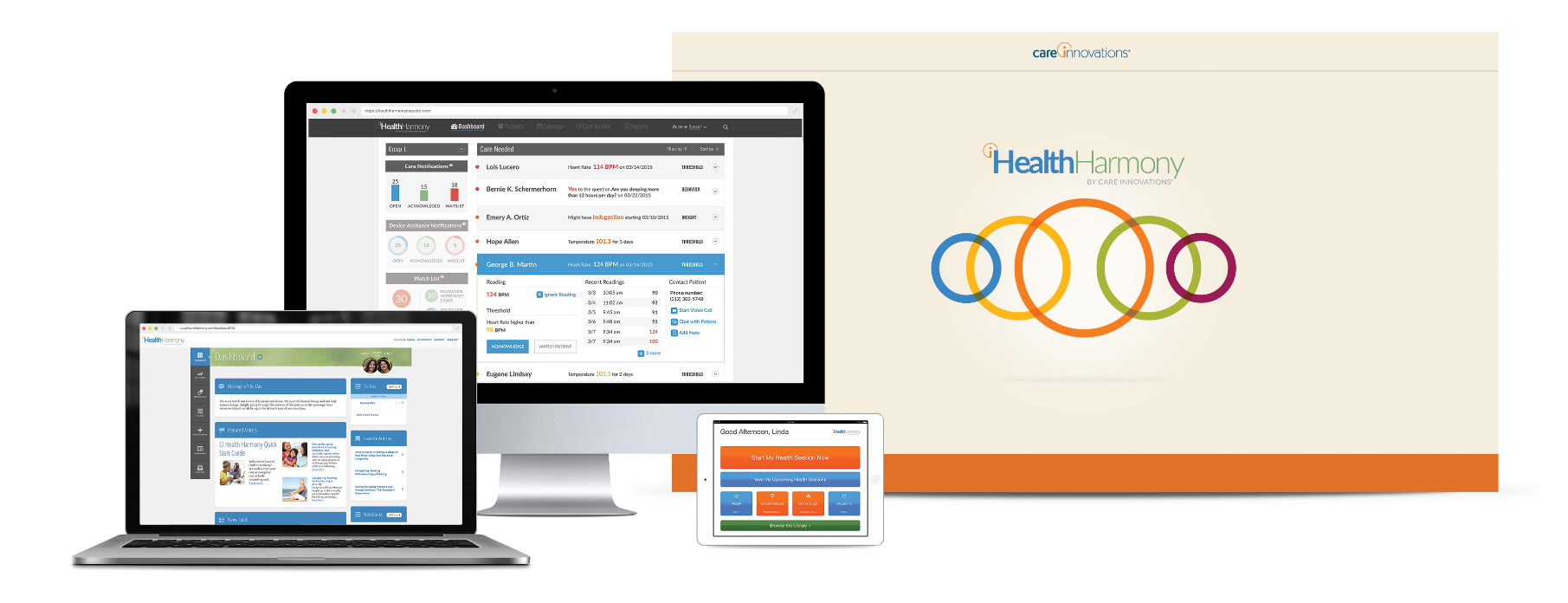 4
Remote Patient Monitoring – 90 Day Program
AcutePhysiologicalMonitoring
Phase 1
Transition toSelf-Management
Phase 4
BehaviorChange
Phase 3
Adherence
Phase 2
5
Department of Veterans Affairs
Care Coordination Home Telehealth Program - Veteran Care
5
Bed Days of Care Reduced by 25%


Hospital Admissions Reduced by 19%


Patient Satisfaction Increased by 86%


The VA runs the largest and mostsuccessful RPM program in the world.
Many thousands of Veteran patients are regularly using home telehealth devices to coordinate their care. VA finds that patients easily learn how to use these devices and are highly satisfied with Home Telehealth.6
5
5
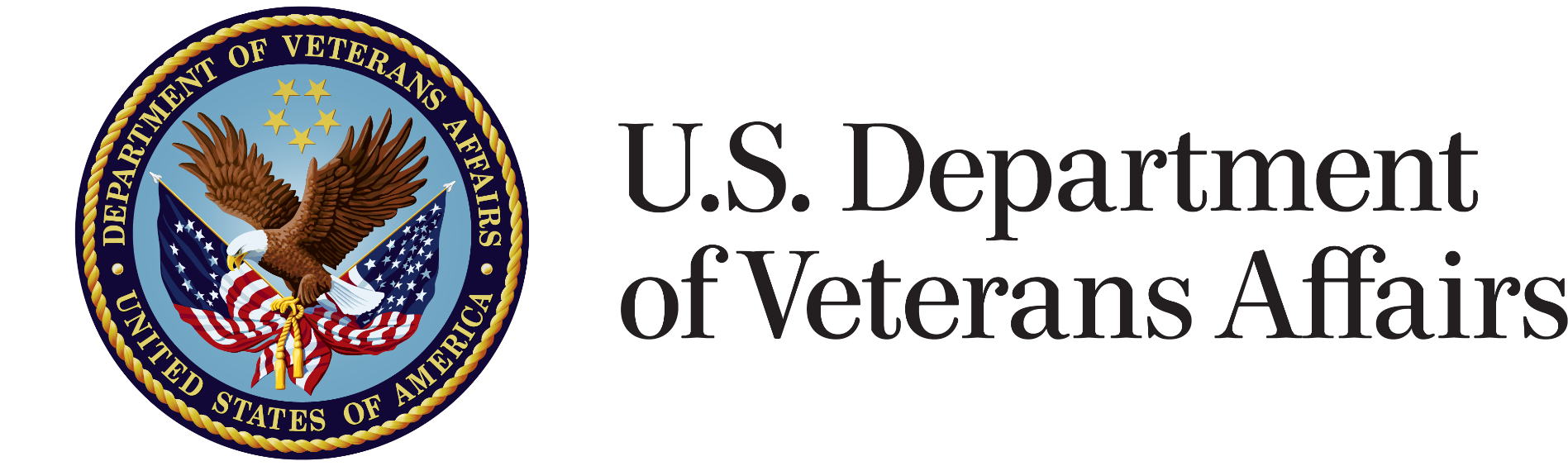 6
Ascension Health System
Indianapolis, IN - Beacon Grant Program
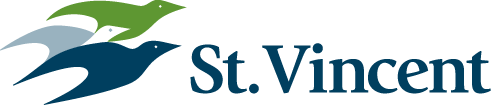 Readmissions Reduced by 64%
Intervention group compared to the study control group.

Patient Activation Measures 18% Higher
Intervention group compared to the study control group.

Patients taking control of their conditions drives lower costs.
The patient who has benefited the most from the program is a 53-year-old woman with nine chronic conditions, 11 admissions in 2011 and total hospital costs of $156,000 for that year.

“We enrolled her on Dec. 20 and seven months later, she had not been back to the hospital room.”
	- Dr. Alan D. Snell, Chief Medical Informatics Officer.7
7
Nationwide “Top-5” Medicare Advantage Payer
Congestive Heart Failure RPM Program
8
Admissions Reduced by 40%
   vs. non-enrolled patients +73%.
Readmissions Reduced by 32%
vs. non-enrolled patients +88%.
ER Utilization Reduced by 29%
vs. non-enrolled patients +31%.
Total Medical Expenses Reduced by 26%
vs. non-enrolled patients +44%.
8
“What makes this program so special is that customers know they have easy and direct access to a [our] nurse practitioner, someone who truly cares about them and their health. They feel empowered to learn how they can impact their own health.”9
     - Health Plan, Senior Medical Director
8
Program is expanding. Medicare Advantage proving ground for new care models is delivering results.
8
8
[Speaker Notes: These are not “published”, nor are they the result of a rigorous and validated study.  But… they are Cigna’s internal numbers and something Dr. Edgeworth has shared publically.  Marcus will have to use some discretion, maybe something like “Cigna has reported significant savings from their CHF program.”  Cigna HealthSpring compared CHF members on HH, with CHF members not on HH during the same timeframe.  For example,  CHF members on HH showed a 29% reduction in ER utilization, while CHF members not on HH showed an increase of 31% in ER utilization.]
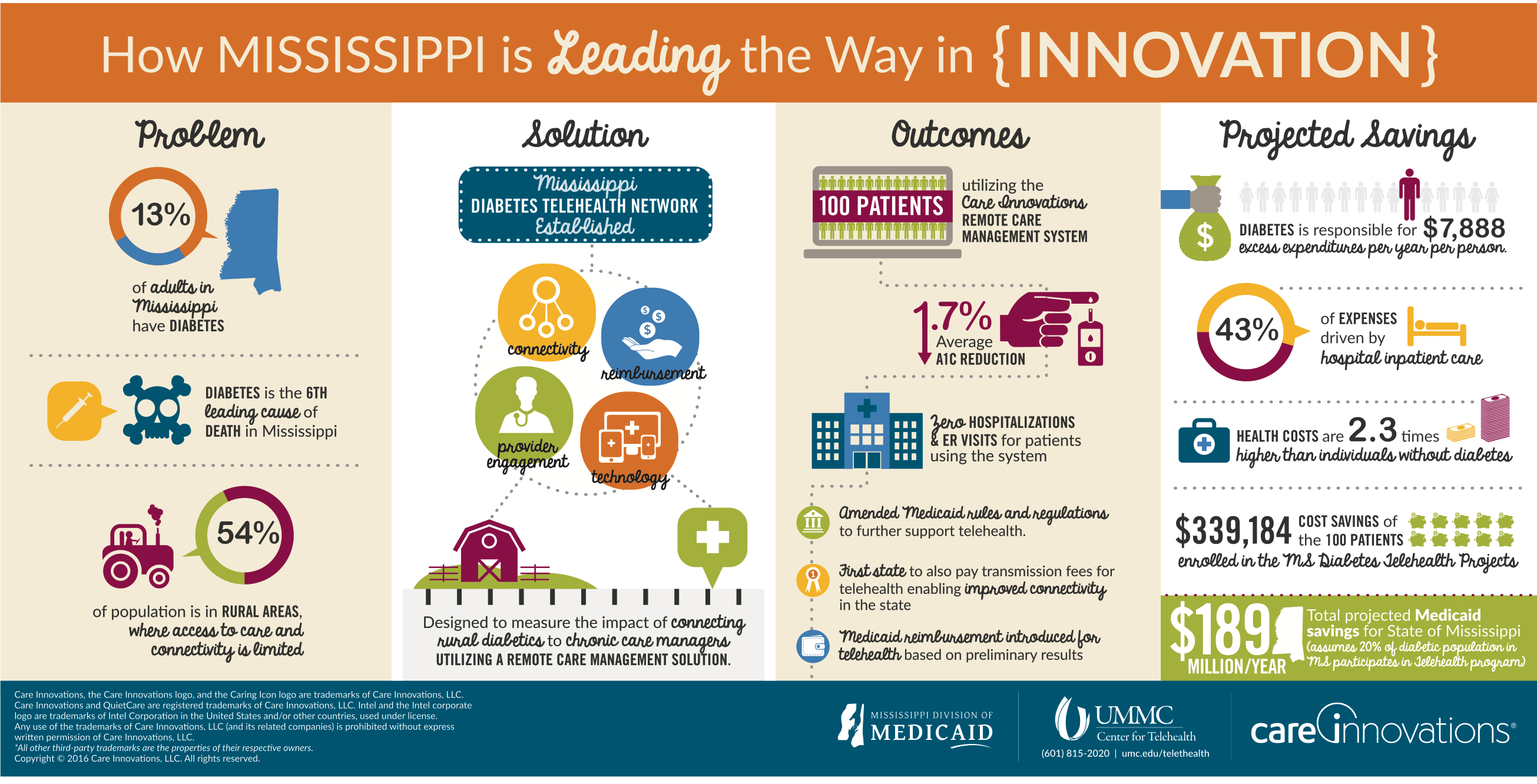 9
Connect For Health - Bi-Partisan S 1016
Section 5 Increasing access to digital tools for MA thru telehealth and RPM
RPM included as basic benefit as long as bid amount does not increase  bid amount attributable to the benefit.
Section 6: Coverage of RPM services furnished to certain individuals
Qualifying patients
Chronic Care management, Transitional Care Management, 
Top 5% of Medicare utilization and has 2 or more chronic diseases.
Any episode of care as long as patient is determined RPM will reduce expense and/or improve quality of care.
APM’s to include RPM
Section 10:  Allows Telehealth and RPM to be included in Bundled or Global payments
10
[Speaker Notes: Provide guardrails to ensure rpm targeted at right patients]
Citations
1 http://www.cdc.gov/chronicdisease/overview/
2 Wu, Shin-Yi, and Green, Anthony. Projection of Chronic Illness Prevalence and Cost Inflation. RAND Corporation, October 2000. 
3 http://www.altfutures.org/pubs/PH2030/PH2030_Chronic_Disease_Driver_Forecasts_2014.pdf
4 http://www.cdc.gov/chronicdisease/about/multiple-chronic.htm
5https://www.ncbi.nlm.nih.gov/pubmed/19119835
6 http://www.telehealth.va.gov/ccht/
7 http://medcitynews.com/2012/09/beacon-trial-reduced-readmits-of-heart-patients-to-3-using-home-video-conferences/
8 C-Spire Telehealth Summit in Jackson, MS on Sept 8, 2016
9 http://www.mobihealthnews.com/37075/cigna-intel-ge-expand-rpm-trial-for-medicare-heart-patients
10 Telehealth: Mapping the Evidence for Patient Outcomes From Systematic Review (Agency for Health Research and Quality)
11
12